BÀI 16: CÔNG CUỘC XÂY DỰNG ĐẤT NƯỚC THỜI TRẦN ( 1226 -1400)
4. Tình hình xã hội
* Xã hội
Sau chiến tranh xã hội có mấy tầng lớp cư dân?
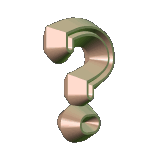 * Xã hội gồm 5 tầng lớp.
   - Vương hầu, quý tộc.
   - Địa chủ.
   - Nông dân, nông dân tá điền.
   - Thợ thủ công, thương nhân .
   - Nông nô, nô tỳ.
Đời sống các tầng lớp nhân dân trong xã hội thời Trần
- Có nhiều ruộng đất, nhiều đặc quyền, đặc lợi, nắm giữ các chức vụ quan trọng
- Có nhiều ruộng đất, thu tô của tá điền
- Cày ruộng công, nộp thuế, lao dịch cho nhà nước .
- Tá điền ngày càng đông. Cày ruộng nộp tô cho địa chủ.
=> Nghèo khổ
- Ngày càng đông
- Nộp thuế và làm nghĩa vụ với nhà nước.
Lệ thuộc và bị bóc lột nặng nề.
* Xã hội
Em hãy vẽ sơ đồ thể hiện sự phân hóa trong xã hội thời
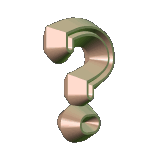 5. Sự phát triển văn hóa
* Đời sống văn hóa
Em hãy kể tên một vài tín ngưỡng cổ truyền trong nhân dân?
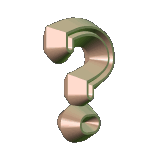 - Tín ngưỡng:
   + Tục thờ tổ tiên.
   + Thờ anh hùng.
   + Thờ người có công…
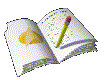 2. Sự phát triển văn hóa
* Đời sống văn hóa
Đạo Phật thời kì này phát triển như thế nào?
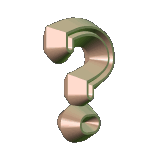 - Đạo Phật phát triển nhưng không bằng thời Lý.
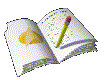 5. Sự phát triển văn hóa
* Đời sống văn hóa
So với đạo Phật, Nho giáo phát triển như thế nào?
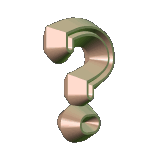 - Nho giáo ngày càng phát triển, địa vị nho giáo ngày càng cao và được trọng dụng.
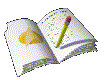 5. Sự phát triển văn hóa
* Đời sống văn hóa
Trong nhân dân có những hình thức sinh hoạt văn hoá nào?
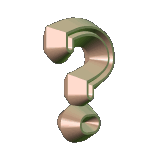 - Các hình thức sinh hoạt văn hoá dân gian: ca hát, nhảy múa, chèo tuồng, múa rối... được phổ biến và phát triển.
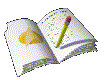 5. Sự phát triển văn hóa
* Đời sống văn hóa
Em hãy nêu những tập quán sống giản dị trong nhân dân?
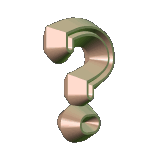 - Tập quán: Sống giản dị như đi chân đất, áo quần đơn giản rất phổ biến.
5. Sự phát triển văn hóa
* Văn học
Em hãy cho biết vài nét về tình hình văn học thời Trần.
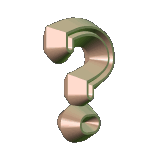 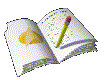 - Nền văn học chữ Hán và chữ Nôm phong phú, đậm đà bản sắc dân tộc, chứa đựng sâu sắc lòng yêu nước, tự hào dân tộc.
5. Sự phát triển văn hóa
* Giáo dục và khoa học kĩ thuật
Em hãy trình bày vài nét về tình hình giáo dục thời Trần. Em có nhận xét gì về tình hình đó?
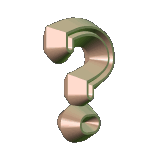 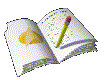 - Giáo dục: Quốc tử giám được mở rộng, các lộ, phủ đều có trường học, các kì thi được tổ chức ngà càng nhiêu.
=> Giáo dục thời Trần phát triển hơn thời Lý
5. Sự phát triển văn hóa
* Giáo dục và khoa học kĩ thuật
Em hãy trình bày vài nét về khoa học – kĩ thuật thời Trần. Em có nhận xét gì về tình hình đó?
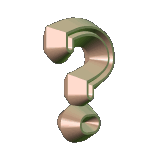 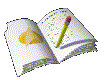 - Khoa học – kĩ thuật
+ Quốc sử viện ra đời năm 1272 , tác phẩm Đại Việt sử kí ra đời (Đây là bộ sử đầu tiên của nước ta).
+ Quân sự: Binh thư yếu lược, súng thần cơ
+ Y học: Chữa bệnh bằng thuốc nam của Tuệ Tĩnh.
=> Khoa học – kĩ thuật thời Trần phát triển cao hơn nhiều so với thời Lý, đạt được nhiều thành tựu rực rỡ.
5. Sự phát triển văn hóa
* Nghệ thuật kiến trúc và điêu khắc
Em hãy giới thiệu những nét độc đáo của nghệ thuật kiến trúc và điêu khắc thời Trần.
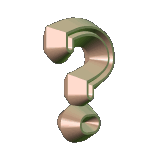 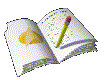 - Nhiều công trình kiến trúc có giá trị: tháp Phổ Minh, thành Tây Đô...
- Nghệ thuật điêu khắc, chạm trổ tinh tế.
 => Nghệ thuật ngày càng đạt đến trình độ tinh xảo, rõ nét.